God’s Royal Priesthood
God’s Royal Priesthood
To Become A Priest: 
A Man Had To be Washed: Leviticus 8:12; Exodus 29:4
God’s Royal Priesthood
To Become A Priest: 
A Man Had To be Washed: Leviticus 8:12; Exodus 29:4
A Man Had To Put On the Priestly Garments:  Leviticus 8:7-9; Exodus 29:4,5
God’s Royal Priesthood
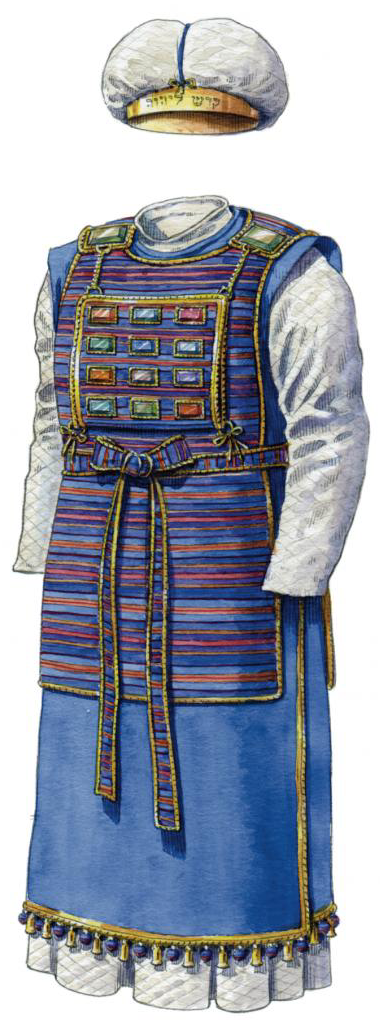 God’s Royal Priesthood
To Become A Priest: 
A Man Had To be Washed: Leviticus 8:12; Exodus 29:4
A Man Had To Put On the Priestly Garments:  Leviticus 8:7-9; Exodus 29:4,5 
A Man Had To Be Anointed: Leviticus 8:10-12; Exodus 29:7
God’s Royal Priesthood
To Become A Priest: 
A Man Had To be Washed: Leviticus 8:12; Exodus 29:4
A Man Had To Put On the Priestly Garments:  Leviticus 8:7-9; Exodus 29:4,5 
A Man Had To Be Anointed: Leviticus 8:10-12; Exodus 29:7
A Man Had To Be Sprinkled With Blood: Leviticus 8:23,24,30; Exodus 29:19-21
God’s Royal Priesthood
To Become A Priest: 
A Man Had To be Washed: Leviticus 8:12; Exodus 29:4
A Man Had To Put On the Priestly Garments:  Leviticus 8:7-9; Exodus 29:4,5 
A Man Had To Be Anointed: Leviticus 8:10-12; Exodus 29:7
A Man Had To Be Sprinkled With Blood: Leviticus 8:23,24,30; Exodus 29:19-21
A Man Had To Constantly Offer Sacrifices: Leviticus 8:14,18,21,22,28